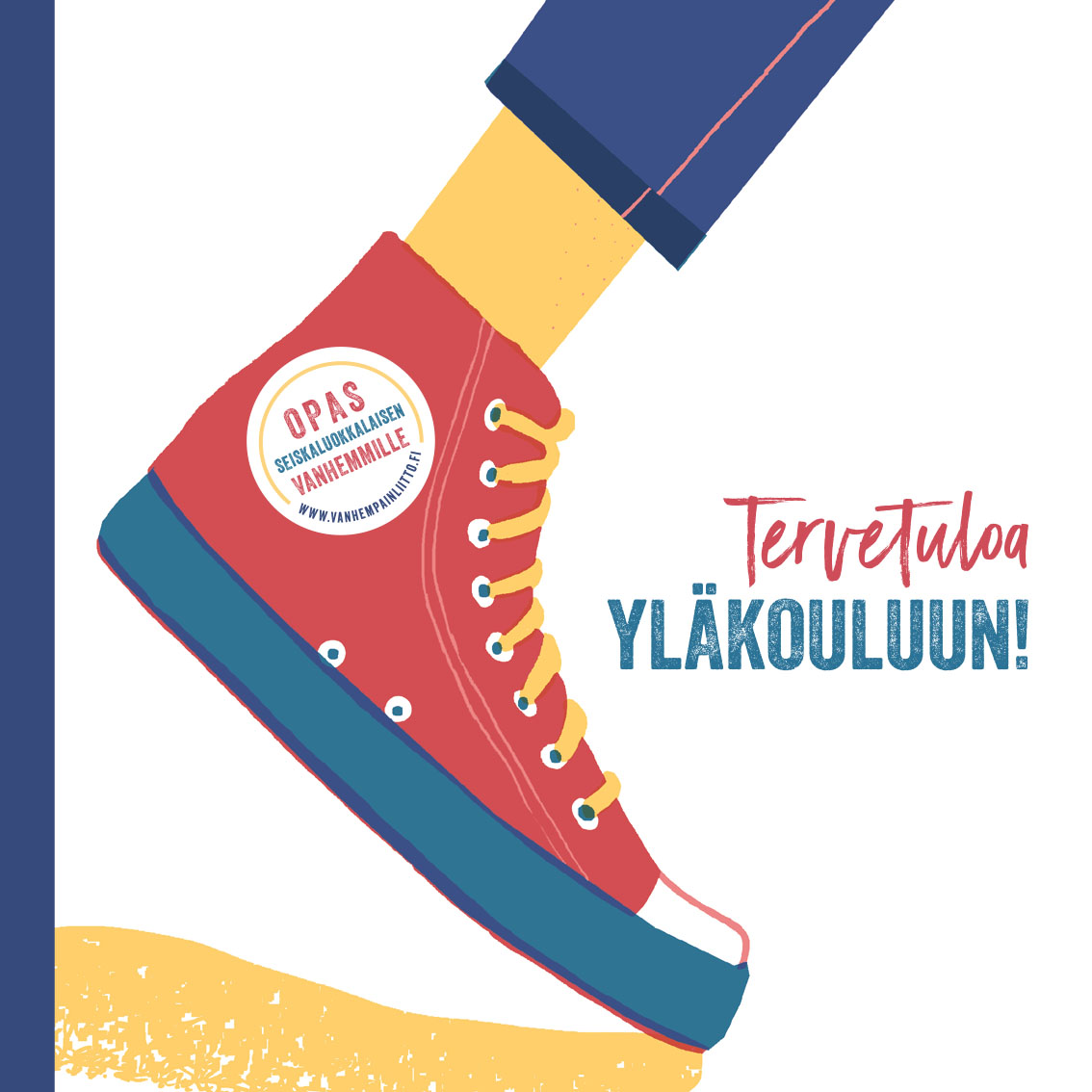 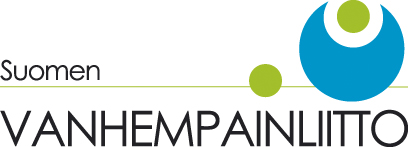 [Speaker Notes: Nämä diat pohjautuvat Tervetuloa yläkouluun! -oppaaseen. Diat auttavat sinua pitämään vanhempainillan, jossa käytte oppaan teemoja läpi vanhempien kanssa keskustellen. Opas on suunnattu seiskaluokkalaisten vanhemmille, mutta sitä voi käyttää myös ylempien luokkien vanhempainilloissa keskustelun pohjana.  
Tervetuloa yläkouluun! -oppaan voi ladata Vanhempainliiton verkkosivuilta (www.vanhempainliitto.fi) ja jakaa esimerkiksi Wilman kautta vanhemmille ennen vanhempainiltaa tai sen jälkeen. Oppaan voi myös tulostaa tai tilata Vanhempainliitosta ja jakaa vanhemmille vanhempainillassa. Ruotsinkielinen Välkommen till högstadiet -opas ja diaesitys löytyy Förbundet Hem och Skolan verkkosivuilta (www.hemochskola.fi)
Voit käyttää dioja vapaasti ja muokata niitä omaan käyttöösi sopiviksi. Kaikkia teemoja ehtii tuskin käsitellä yhdessä vanhempainillassa, joten voit valita niistä osan tai käsitellä teemoja useammassa vanhempainillassa. Voit kysyä myös vanhemmilta, mistä teemoista he haluaisivat keskustella.  
Diojen pohjalle rakentuva vanhempainilta on keskusteleva, vuorovaikutteinen ja vanhempia osallistava. Tavoitteena on, että vanhemmat tutustuvat toisiinsa, keskustelevat ja saavat tukea toisistaan: jakavat kokemuksia ja saavat vinkkejä arkeen ja sen haasteisiin. Samalla sinulla on mahdollisuus kuulla vanhempien ajatuksia, toiveita ja huolenaiheita. 
Ensimmäisessä vanhempainillassa on tärkeä käyttää aikaa siihen, että vanhemmat tutustuvat toisiinsa. Vanhempia kiinnostaa tutustua myös sinuun opettajana. Kerro itsestäsi vanhemmille. Tee se positiivisella ja hauskalla tavalla. Näin luot vanhempainiltaan mukavaa ja välitöntä tunnelmaa. Anna vanhempien esitellä itsensä ja kertoa jotain myönteistä lapsestaan, esimerkiksi valokuvan avulla. Voit pyytää vanhempia tuomaan valokuvan mukanaan tai käyttää luokassa ottamiasi valokuvia.   
Diojen teemoista keskusteltaessa vanhemmat kannattaa jakaa pieniin ryhmiin (4 – 6 henkilöä) ja antaa keskustelulle riittävästi aikaa. Ryhmät voivat kirjata keskustelusta nousevia ajatuksia ylös paperille. On parempi valita muutama teemoja kuin yrittää ehtiä käydä kaikki teemat läpi. Jokaisen teemakeskustelun jälkeen ryhmille on hyvä antaa mahdollisuus jakaa muille esiin nousseita kysymyksiä ja ideoita. Keskusteluteeman jälkeen voit vetää yhteen syntyneet ajatukset. Löytyikö jotain sellaista yhteistä, jota kaikkien vanhempien, opettajien ja koulun on hyvä huomioida? Pyydä vanhemmilta vanhempainillan jälkeen palaute käytetystä työskentelytavasta.  
Esityksessä on nostettu esiin kaikki Tervetuloa yläkouluun -oppaan teemat. Kunkin teeman ensimmäisessä diassa esitellään teema ja toisessa diassa on valmiita kysymyksiä vanhempien keskustelujen pohjaksi. Muistiinpano -osiossa on vinkkejä siitä, miten voit avata teemaa vanhemmille.]
Yläkoulu muuttaa koulunkäyntiä
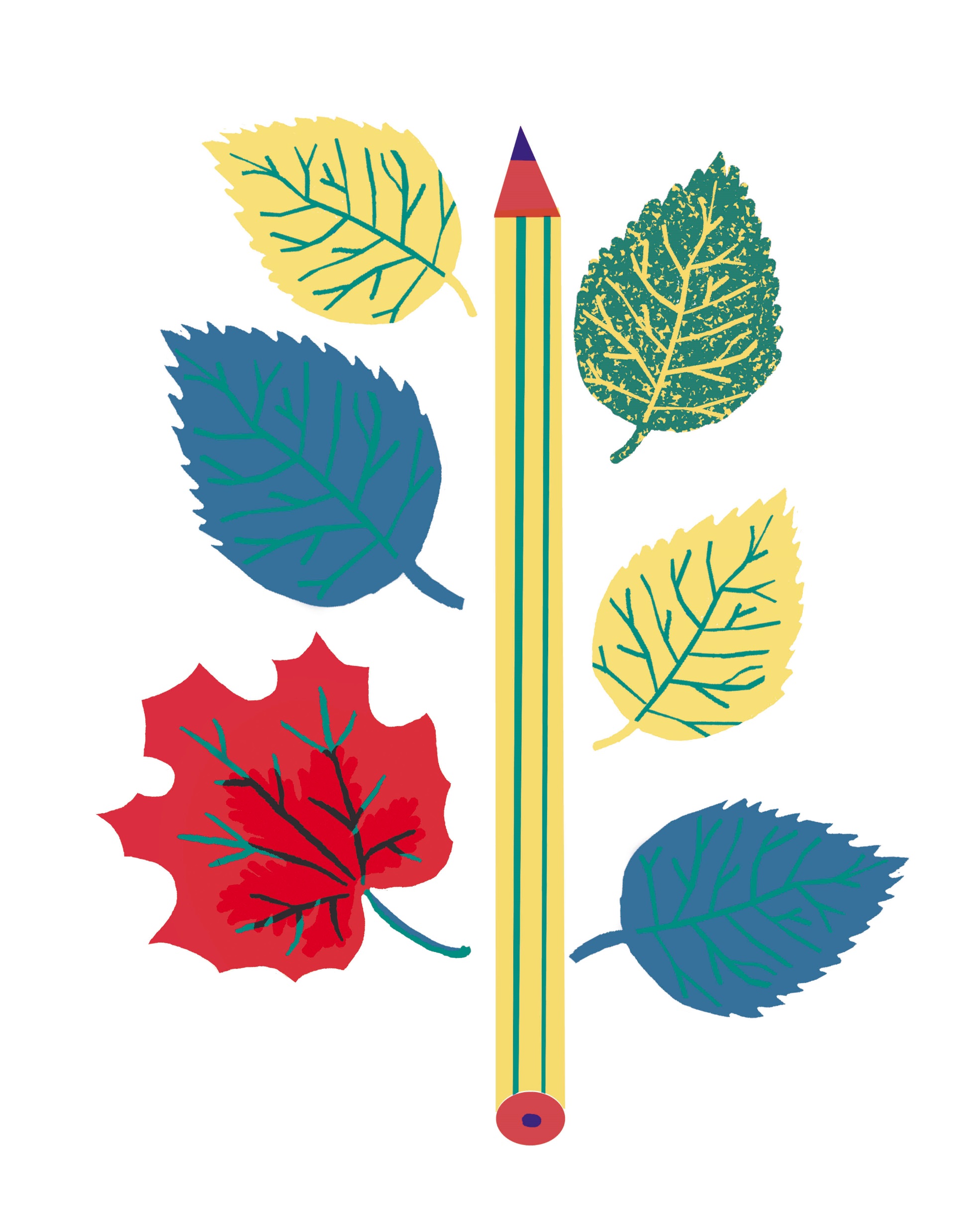 Oppiaineita tulee lisää, valinnaisuus lisääntyy ja koulupäivät pitenevät.

Uusi luokka ja uudet luokkakaverit, paljon opettajia.

Opiskelu edellyttää enemmän itsenäisyyttä ja vastuun ottamista omasta koulunkäynnistä.
			Meidän koulussa…
[Speaker Notes: Keskustele vanhempien kanssa siitä, miten koulunkäynti ja opiskelu muuttuvat yläkoulussa. Voit kertoa omia opettajan kokemuksiasi yläkouluun siirtymisestä ja mitä vanhempien on hyödyllistä tietää siitä.  

Kerro vanhemmille koulustanne: minkälainen se on ja millaisia asioita teidän koulussa pidetään tärkeinä. Nosta esiin myönteisiä ja innostavia asioita koulustanne – asioita, joista te koulun henkilökuntana olette ylpeitä. Ne vahvistavat vanhempien luottamusta. 

Kerro vanhemmille myös opetussuunnitelmasta, joka ohjaa ja säätelee koulun toimintaa. On tärkeä kertoa vanhemmille, missä he voivat tutustua koulun opetussuunnitelmaan.]
Keskusteltavaksi
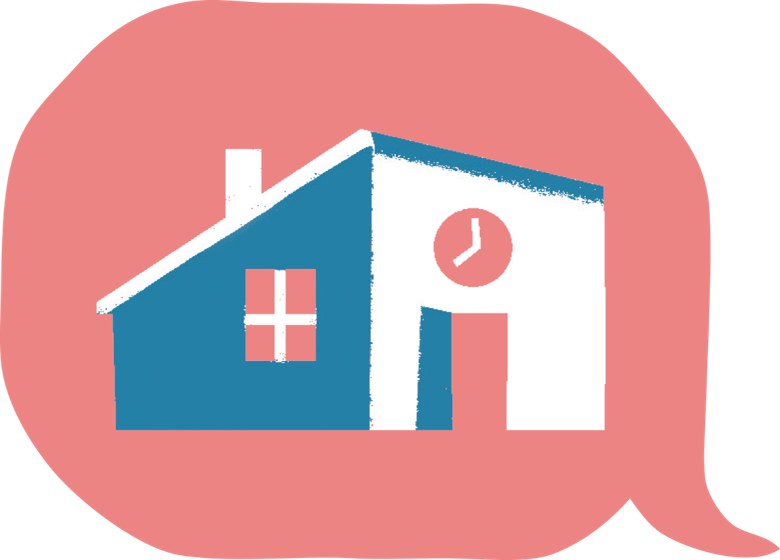 Muistele aikaa, jolloin itse olit 				yläkouluikäinen. Miltä koulun-				käynti silloin tuntui? Millaista 				koulussa oli silloin? Millaista uskot 				koulussa olevan tänään?

Mitä toivot tai odotat opettajilta ja koululta? Minkälaiset asiat vahvistavat vanhempien luottamusta kouluun?

Mitä koulu voi odottaa vanhemmilta?
[Speaker Notes: Nämä kysymykset voivat toimia vanhempainillan lämmittelykysymyksinä, mutta viestivät samalla vanhemmille, että vanhempien osallisuus on koulussa tärkeää ja vanhempien näkemyksiä, odotuksia ja toiveita halutaan kuulla koulussa]
Uuteen luokkaan – kaverit ovat tärkeitä
Kaverit ja ryhmään kuuluminen ovat tärkeitä jokaiselle lapselle. Jokaisen tulee kokea olevansa luokka- ja kouluyhteisön tärkeä jäsen. 

Juttele lapsen kanssa kaverisuhteista ja pidä kodin ovet auki lapsen kavereille.  

Meidän koulun tavat ryhmäyttää seiskaluokkalaisia…
Meidän koulun tavat ehkäistä ja puuttua kiusaamiseen…
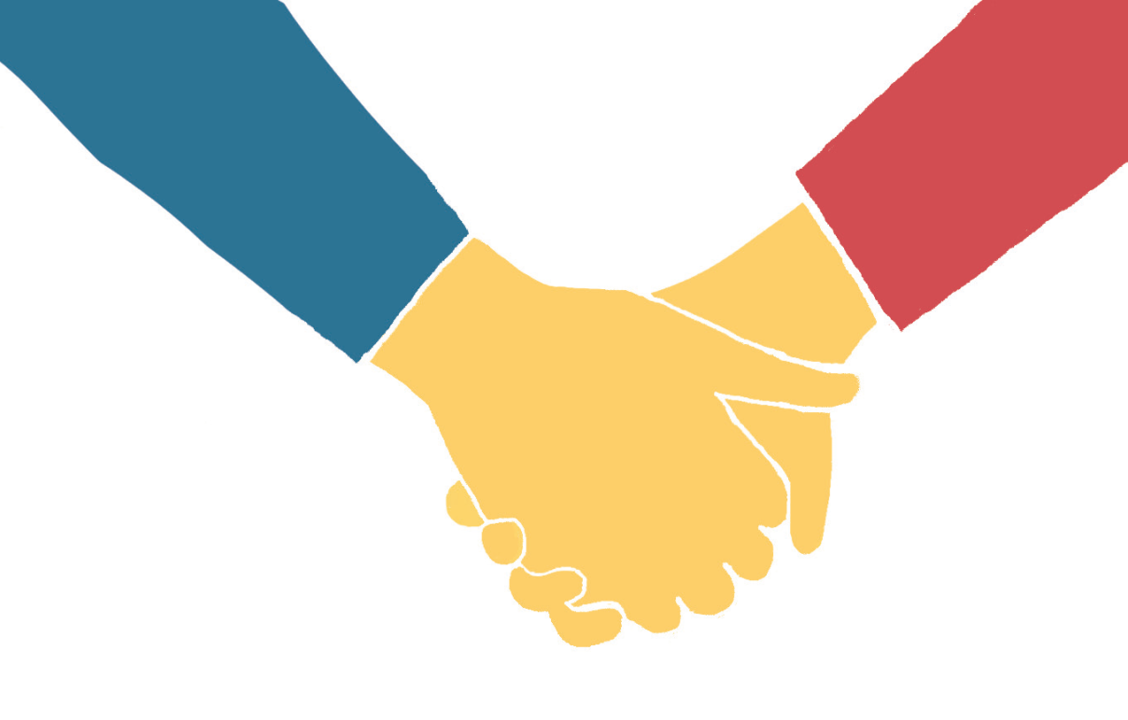 [Speaker Notes: Keskustele vanhempien kanssa kavereiden tärkeästä merkityksestä koulussa. Kaverit ja ryhmään kuuluminen ovat tärkeitä jokaiselle lapselle. Lapsen tulee kokea olevansa luokka- ja kouluyhteisön tärkeä jäsen. Ryhmään kuuluminen lisää koulussa viihtymistä ja turvallisuutta ja sen on todettu edistävän oppimista. Toisaalta kaverit voivat aiheuttaa ryhmäpainetta esimerkiksi ulkonäköön tai päihteiden käyttöön liittyen. Seitsemännen luokan aloitusvaihe on tärkeä kaverisuhteiden muodostumiselle ja uuteen luokkaan kiinnittymiselle. 

Kerro vanhemmille, miten teidän koulussa ryhmäytetään oppilaita ja huolehditaan siitä, että kaikki pääsevät osaksi luokka- ja kouluyhteisöä. Kerro myös, miten teidän koulussa ehkäistään ja puututaan kiusaamiseen. 

Kannusta vanhempia ottamaan yhteyttä kouluun, jos vanhempi huomaa lapsensa jäävän yksin tai häntä kiusataan.]
Keskusteltavaksi
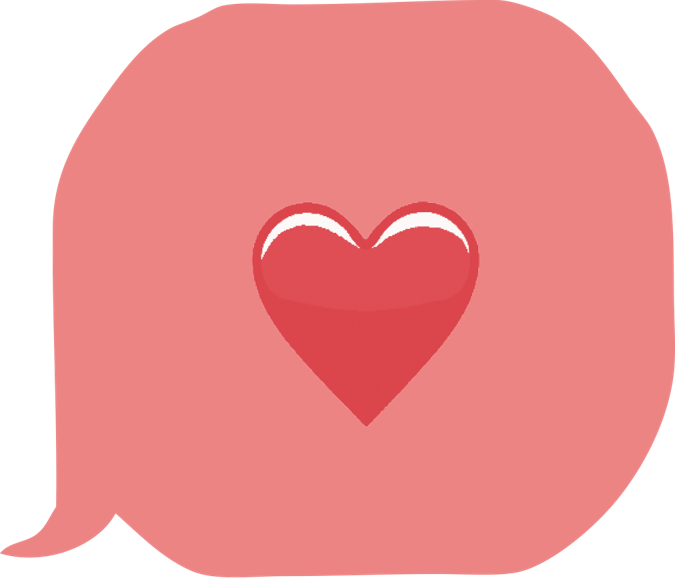 Miten kotona voi tukea lapsen kaverisuhteita?

Miten vanhemmat voivat yhdessä vahvistaa luokan ja sen kaikkien oppilaiden hyvinvointia? 

Miten toimin, jos huomaan että lastani kiusataan tai lapseni kiusaa muita?
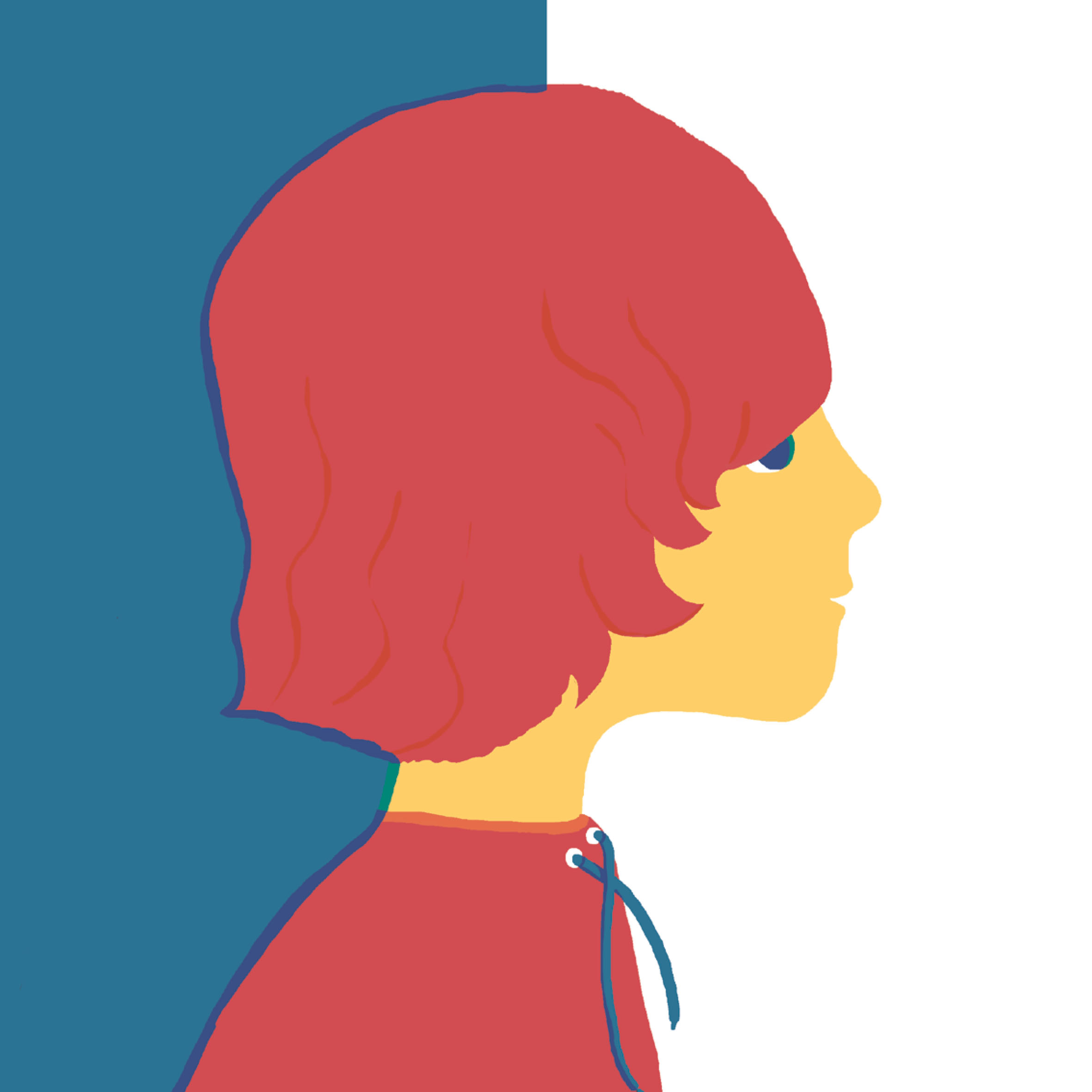 Yläkouluikäinen tarvitsee tukeasi
Yläkouluikäinen kaipaa vanhempien tukea, vaikka saattaa viestiä huolehtivansa koulunkäynnistä itse.

Vanhemman kiinnostus lapsen koulunkäyntiä kohtaan kannustaa ja innostaa lasta opiskelemaan.

Jokainen vanhempi pystyy tukemaan lapsen koulunkäyntiä. Kysely koulupäivän kuulumisia, kuuntele ja kannusta, rohkaise ja tue tarvittaessa läksyissä ja kotitehtävissä.
[Speaker Notes: Keskustele vanhempien kanssa yläkouluikäisen tarvitsemasta tuesta. Vaikka lapsi kasvaa ja viestii usein huolehtivansa koulunkäynnistä ja omista asioistaan itse, hän tarvitsee ja kaipaa vanhempia ja vanhempien tukea. Myös vanhempana saattaa ajatella, että yläkouluikäinen on niin iso, että hän huolehtii itse koulunkäynnistään. Varhain itsenäistymisen kulttuuri on Suomessa vahvaa, mutta on hyvä muistaa, että vanhempien tuki on yläkoululaiselle yhtä tärkeää kuin alakoululaiselle
 
Vanhemman kiinnostus lapsen koulunkäyntiä kohtaan kannustaa ja innostaa lasta opiskelemaan.  Koulusta ja koulunkäynnistä kannattaa puhua kotona myönteisesti. Vanhempien koulumyönteisyys vahvistaa lapsen kouluun kiinnittymistä ja motivoi häntä opiskelemaan. Keskustelemalla lapsen kanssa säännöllisesti kouluun liittyvistä asioista huomaa myös helpommin, jos lapsi kokee koulussa stressiä, uupumusta tai paineita.

Jokainen vanhempi koulutustaustasta riippumatta pystyy tukemaan lapsen koulunkäyntiä. Lapsi tarvitsee vanhemmiltaan ennen kaikkea tukea, kannustusta, rohkaisua, vaikeuksien ja pettymysten yli auttamista.]
Keskusteltavaksi
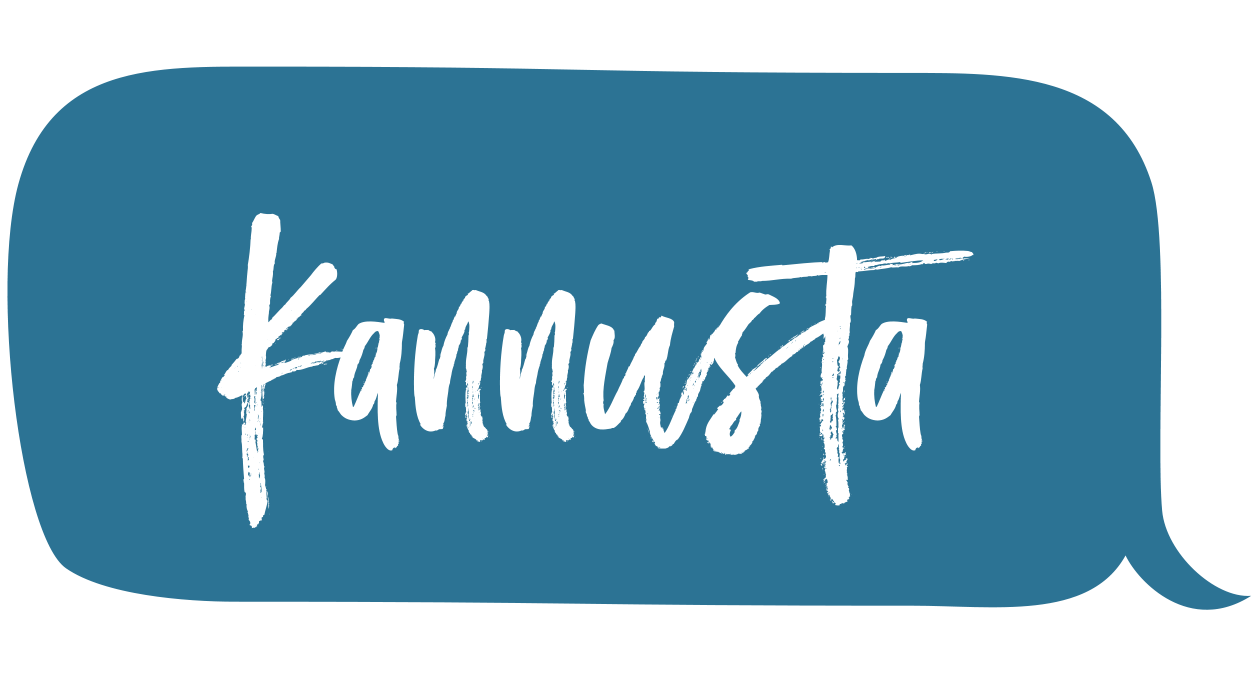 Miten suhde lapseen ja lapsen koulunkäyntiin on muuttunut, kun lapsi on siirtynyt yläkouluun?

Miten kotona voi innostaa ja kannustaa lasta koulunkäyntiin ja opiskeluun?

Millä tavoin sinä olet lapsen tukena lapsen koulunkäynnissä?

Missä asioissa lapsi kaipaa tukea?
Kodin ja koulun yhteistyötä tarvitaan yläkoulussa
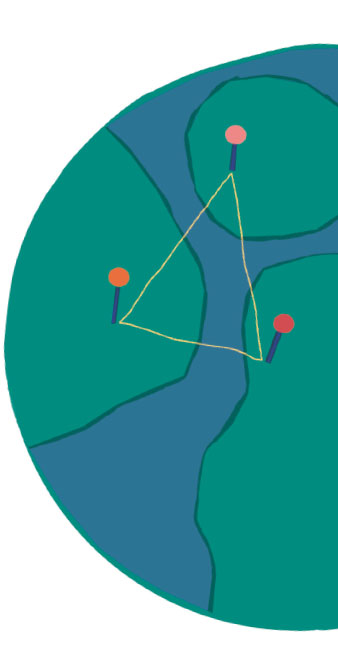 Kodin ja koulun yhteistyö on yläkoulussa yhtä tärkeää kuin alakoulussa.

Myös yläkouluikäinen arvostaa ja hyötyy siitä, että vanhemmat vierailevat koulussa  ja ovat kiinnostuneita hänen koulunkäynnistään.

Vanhempien keskinäinen tutustuminen ja verkostoituminen tukee lasten hyvinvointia ja antaa tukea vanhemmuuteen.
Meidän koulun tavat tehdä yhteistyötä vanhempien kanssa…
[Speaker Notes: Avaa vanhemmille kodin ja koulun yhteistyön tärkeyttä yläkoulussa. Yläkouluvaihe on merkittävä lapsen jatko-opintojen kannalta ja siihen liittyy nuoreksi kasvamista ja kasvuun liittyviä iloja ja haasteita.  On ensiarvoisen tärkeää, että koti ja koulu toimivat yhdessä ja tukevat lasten kasvua, oppimista ja koulunkäyntiä. Lapsi saattaa viestiä vanhemmilleen, ettei halua heitä kouluun eikä heitä siellä tarvita. Tavallisesti lapsi on kuitenkin tyytyväinen vanhempien osoittamasta kiinnostuksesta ja siitä, että vanhemmat käyvät koulussa. 

Kerro, miten teidän koulussa tehdään yhteistyötä vanhempien kanssa oppilaan, luokan ja koulun tasoilla. Miten vanhemmat ovat koulun toiminnassa mukana? Minkälaista vanhempaintoimintaa koulussa on (esim. luokkavanhemmat, vanhempaintiimit, vanhempainyhdistystoiminta)?  Kannusta vanhempia kertomaan, miten kodin ja koulun yhteistyötä voitaisiin kehittää.]
Keskusteltavaksi
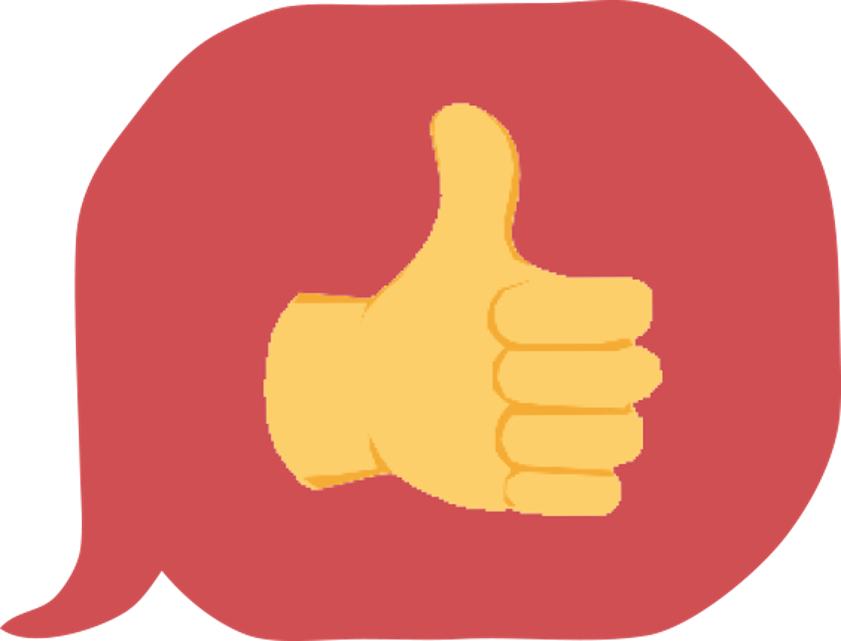 Minkälaista yhteistyötä toivoisit kodin ja koulun välille? 

Mihin sinä haluaisit osallistua lapsesi koulun arjessa? 

Miten me luokan vanhemmat voisimme tutustua toisiimme? Miten voimme pitää toisiimme yhteyttä? Kuinka voimme tukea toinen toisiamme?
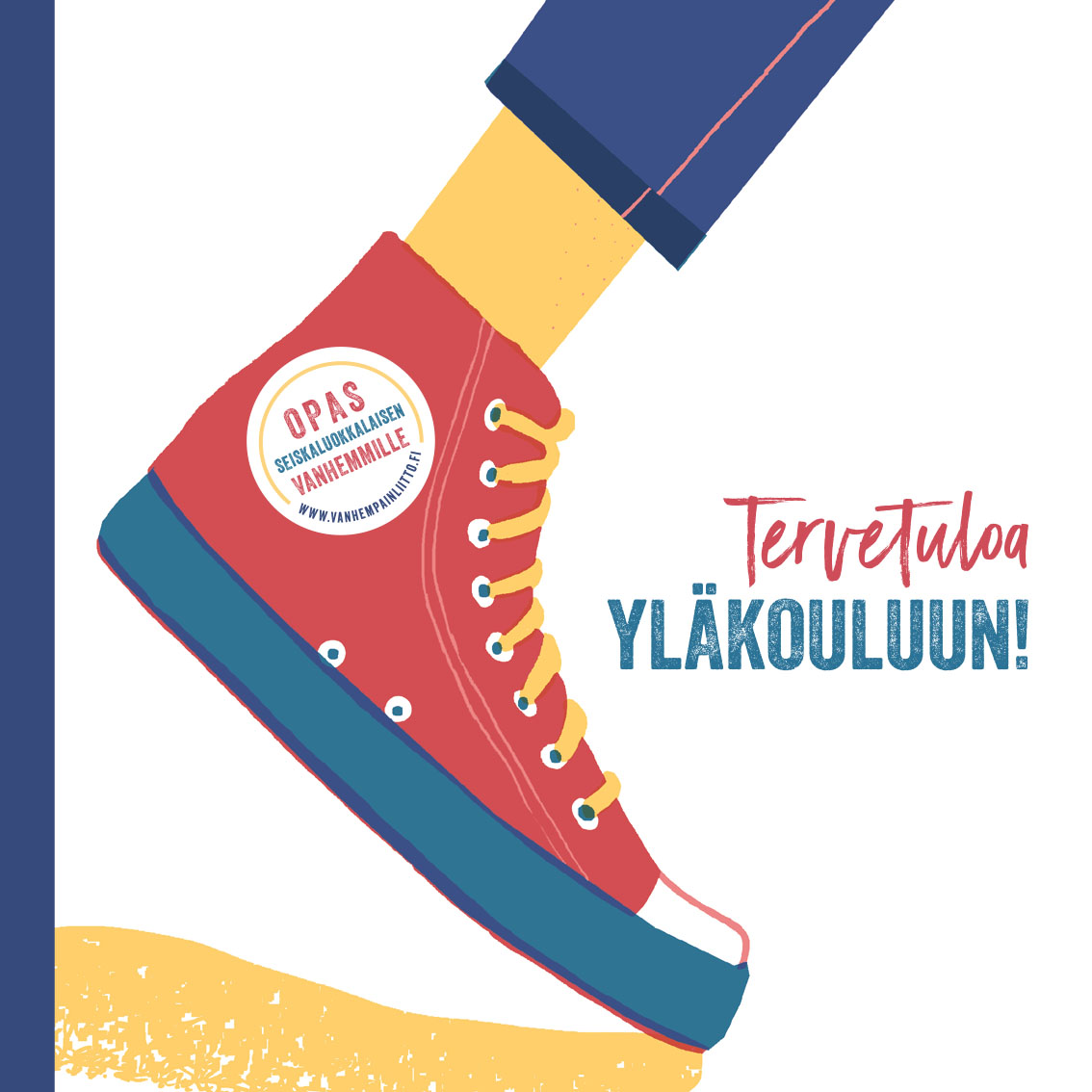 Yläkoulun aikana pohditaan jatko-opintoja
Peruskoulun jälkeisiä opintoja ja tulevaisuuden suunnittelua kannattaa pitää vireillä koko yläkoulun ajan.
Pohdi lapsen kanssa hänen vahvuuksiaan, kiinnostuksen kohteitaan ja ammatin-valintatoiveitaan. 
Meidän koulussa tuetaan oppilaiden tulevaisuuden suunnittelua ja koulutusvalintoja…
[Speaker Notes: Yläkoulun aikana lapsi pohtii tulevaisuuttaan ja päättää, mihin hän suuntaa peruskoulun jälkeen. Vaikka päätös jatko-opinnoista tehdään vasta yläkoulun lähestyessä loppuaan, peruskoulun jälkeisiä opintoja ja tulevaisuuden suunnittelua on hyvä pitää vireillä koko yläkoulun ajan. Vanhemmilla on todettu olevan merkittävä rooli nuoren miettiessä koulutusvalintojaan. Vanhemmat ja lapsen lähipiiri ovat tärkein tietolähde yläkouluikäisen miettiessä tulevaa opiskelualaa. Myös kavereilla on suuri merkitys koulutusvalintoihin. 

Kerro koulun oppilaanohjauksesta ja miten teidän koulussa tuetaan oppilaiden tulevaisuuden suunnittelua ja koulutusvalintoja yläkoulun aikana.]
Keskusteltavaksi
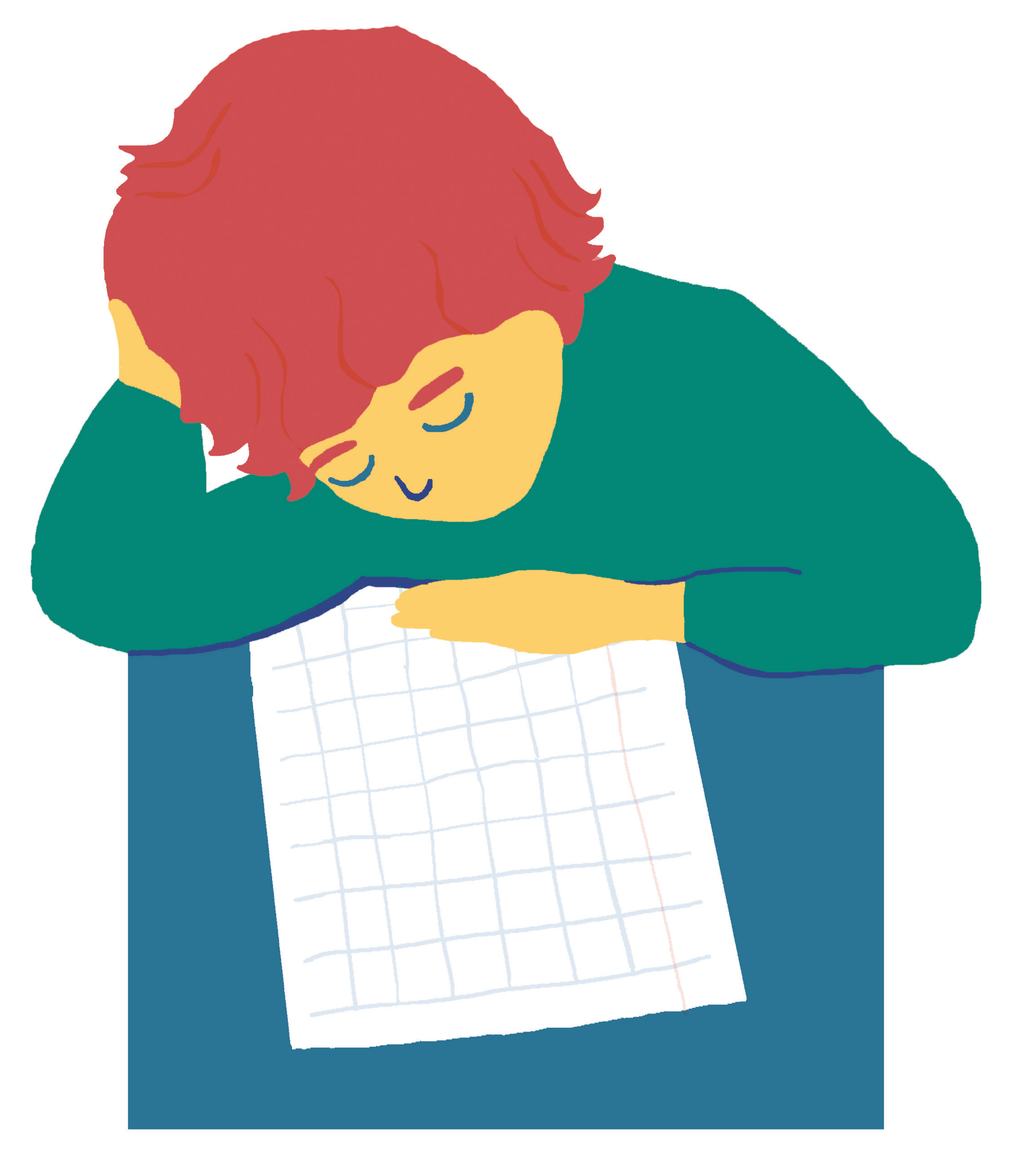 Miten kotona voi tukea nuoren koulutusvalintoja? 

Miten asioista kannattaa keskustella?
Miten vanhempana voi tukea nuorta tekemään omia, itsestä lähteviä koulutusvalintoja riippumatta sukupuolesta tai kaverien valinnoista?
Terveelliset elämäntavat ja säännöllinen arkirytmi tukevat oppimista
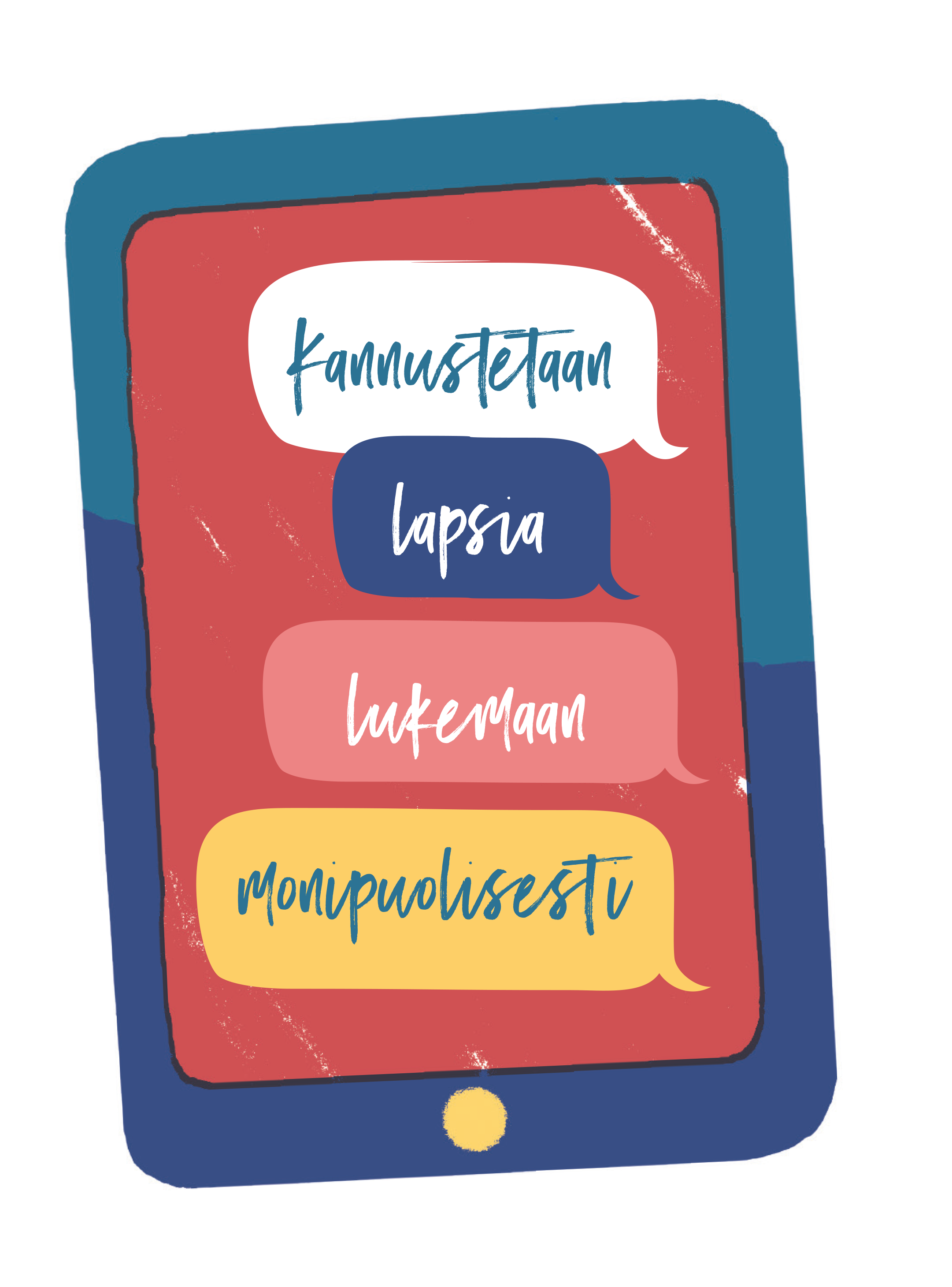 Vanhempien tärkeä tehtävä huolehtia, että lapsi saa riittävästi
Unta
Liikuntaa
Monipuolista ravintoa 
Tasapainoa sosiaalisen median, digipelaamisen ja muiden arjen osa-alueiden välillä
[Speaker Notes: Voit kerrata vanhempien kanssa terveellisten elämäntapojen perusasioita: 

Yläkouluikäinen tarvitsee unta noin 10 tuntia yössä. Unen tarve ei ole tasaista, vaan fyysinen ja psyykkinen ponnistelu lisäävät unen tarvetta. Esimerkiksi kiireisen opiskelujakson tai rankan urheilun jälkeen lapsi tarvitsee enemmän unta ja lepoa. Nukkuminen palauttaa elimistön opiskelun tai fyysisen rasituksen kuormituksista. Säännöllisestä unirytmistä kannattaa yrittää pitää kiinni, sillä se takaa riittävän levon, helpottaa nukahtamista illalla ja heräämistä aamulla. Ilta-aika noin tunti ennen nukkumaanmenoa on hyvä rauhoittaa digipelaamiselta, jotta nukahtaminen ei vaikeudu. 

Yläkouluikäisen liikuntasuositus on 1,5 tuntia päivässä, josta puolet tulisi olla reipasta liikuntaa. Säännöllinen liikuntaharrastus tai oma harjoittelu täyttää osan päivittäisestä liikunnan tarpeesta.  Päivittäisen liikunta-annoksen voi kerätä kokoon pienistä palasista.  

Terveellinen ravinto ja säännöllinen ruokarytmi ovat tärkeä osa lapsen ja nuoren tervettä kasvua ja kehitystä. Ravinto vaikuttaa terveyteen ja hyvinvointiin, mielialaan ja koulussa jaksamiseen sekä kokonaisvaltaiseen hyvään oloon. Kouluateria kattaa noin kolmanneksen lapsen koko päivän energiantarpeesta. Kodin ja koulun ateriat täydentävät toisiaan. Yhteiset ruokahetket, päivän kuulumisten juttelu ja rentoutuminen vaikkapa iltapalan ääressä parantavat koko perheen hyvinvointia ja jaksamista. 

Sosiaalinen media on osa lasten ja nuorten arkea. Sosiaalisen median palveluissa viestitään kavereiden kanssa, vietetään aikaa, etsitään tietoa, haetaan ja saadaan vertaistukea. Lapsen ja nuoren kanssa kannattaa keskustella säännöllisesti periaatteista, jotka takaavat turvallisen mukana olon sosiaalisessa mediassa. Vanhemmissa huolta aiheuttavat kysymykset, esim. nettikiusaaminen, kannattaa nostaa keskusteluun vanhempien kesken.  

Myös opetuksen digitalisoituminen huolestuttaa vanhempia ja herättää voimakkaita tunteita puolesta ja vastaan. Kerro vanhemmille, miten tietoteknisiä laitteita hyödynnetään koulunne opetuksessa ja miten koulussa pidetään huolta siitä, että tasapaino älylaitteiden käytön ja muun toiminnan välillä säilyy.]
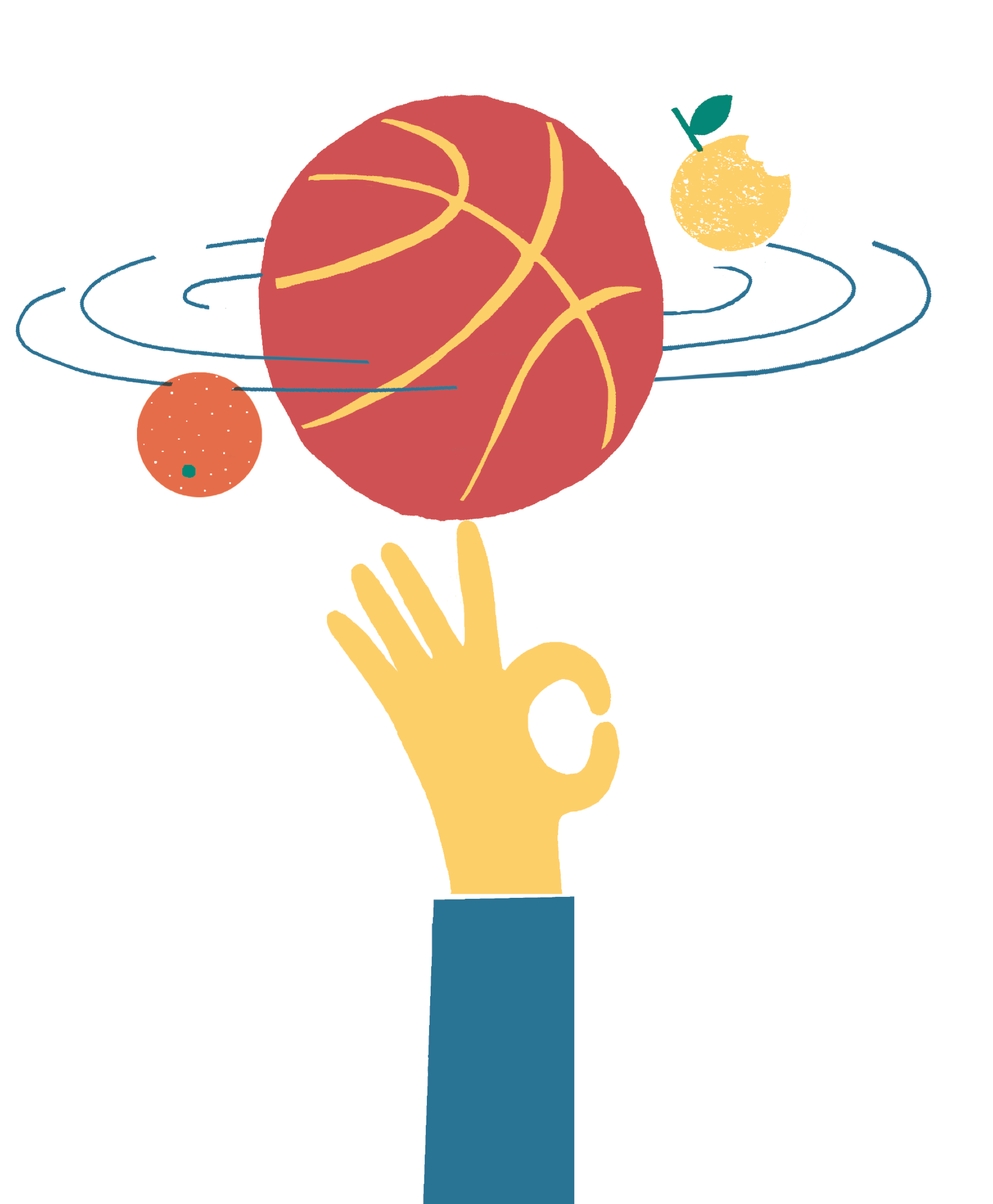 Keskusteltavaksi
Jakakaa yhdessä hyviä vinkkejä arjen rutiineihin, kuten yläkouluikäisen ruokailuun ja nukkumaanmenoon liittyen.
Miten lasten liikkumista voitaisiin lisätä koulupäivän aikana ja vapaa-ajalla?
Ajatuksia lasten kännyköiden ja älylaitteiden käytöstä koulussa ja kotona?
Lapsesta varhaisnuoreksi
Yläkouluvaihe sijoittuu samaan ajankohtaan, jolloin lapsi kasvaa varhaisnuoreksi. 
Yläkoululaiset pohtivat monenlaisia kasvamiseen, omaan ulkonäköön, seurusteluun, seksuaalisuuteen ja päihteisiin liittyviä asioita. Jokainen nuori käy murrosikää läpi omalla tavallaan ja omassa tahdissaan, ja tarvitsee kasvamiseen läheisten aikuisten tukea ja ohjausta.

Elämä murrosikäisen kanssa on antoisaa ja haastavaa. Tukea saat toisilta vanhemmilta.
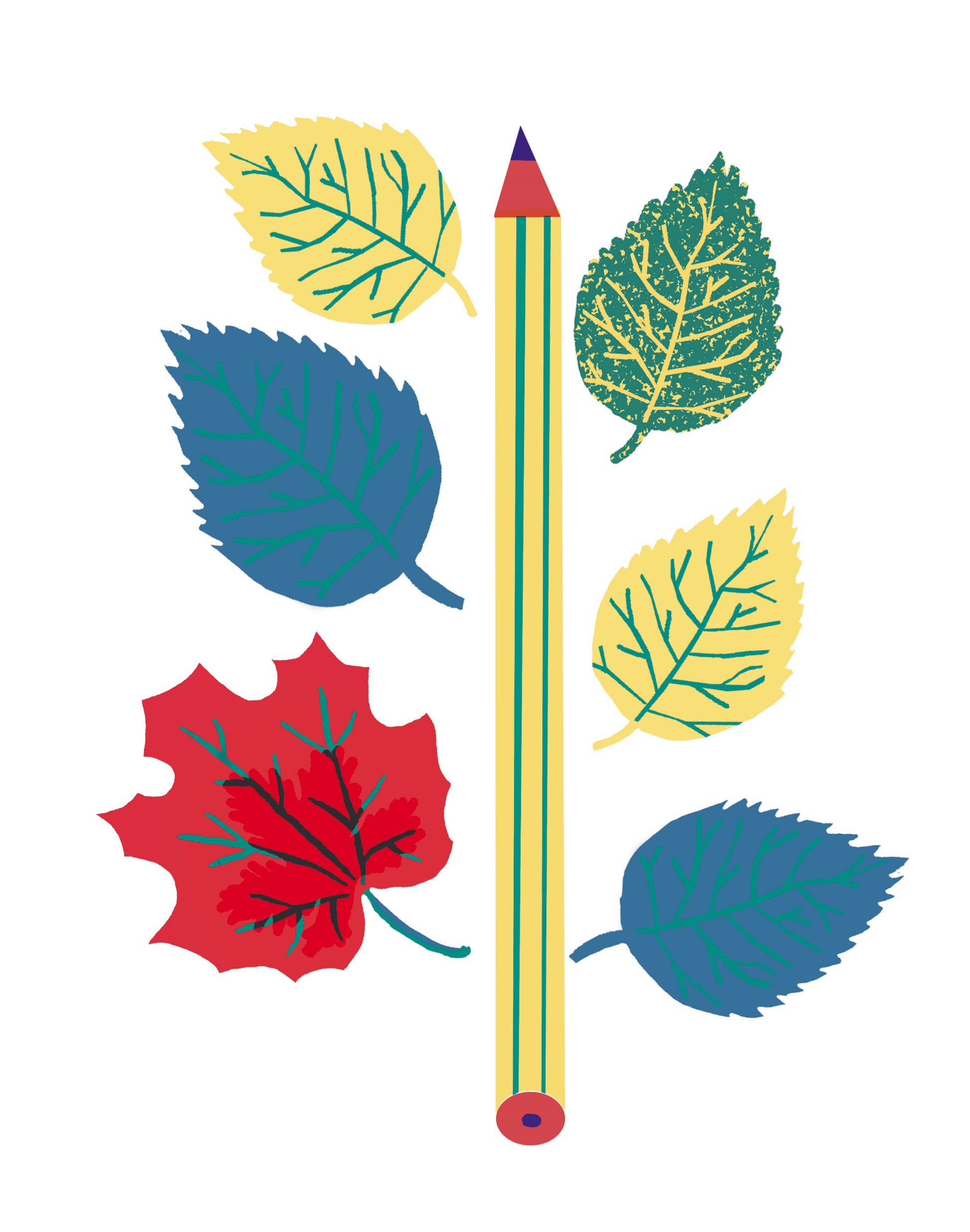 [Speaker Notes: Yläkouluvaihe sijoittuu samaan ajankohtaan, jolloin lapsi kasvaa varhaisnuoreksi. Lapsi alkaa itsenäistyä, ottaa etäisyyttä vanhempiin ja tarvitsee tilaa kehittyäkseen omaksi itsekseen. Kavereista tulee entistä tärkeämpiä ja heidän mielipiteensä menevät usein vanhempien mielipiteiden ohi. Samaan aikaan lapsi tarvitsee vanhempien ja muiden lasten ympärillä olevien aikuisten tukea. 

Laita vanhemmat vaihtamaan ajatuksia ja kokemuksia murrosikäisen vanhemmuudesta.]
Keskusteltavaksi
Miten selvitä murrosikäisen kanssa kotona?

Minkälaiset asiat ovat teillä ajankohtaisia juuri nyt? 

Mistä saat vanhempana tukea omaan vanhemmuuteesi?
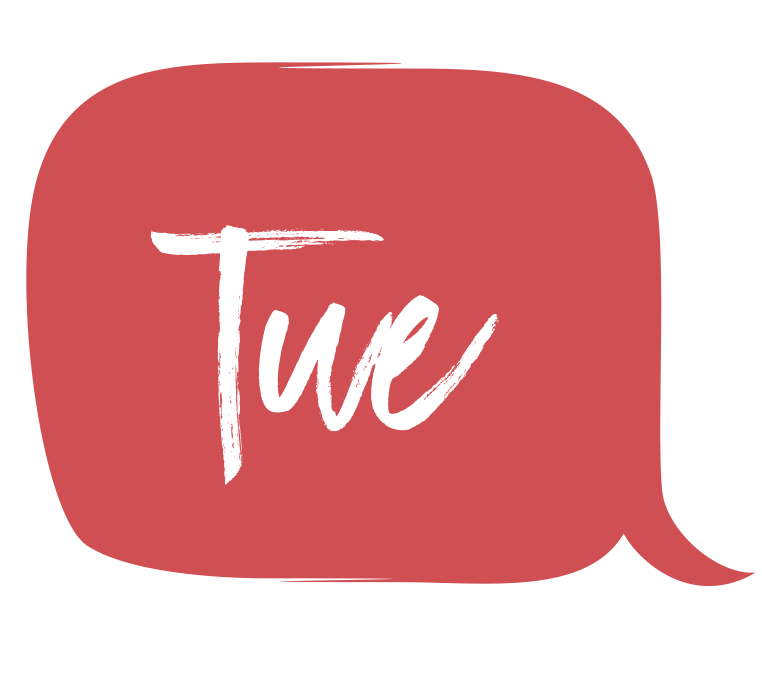